Experiences of Children and Adolescents Living With Achondroplasia and Their Caregivers
Adapted from: Shediac R, Moshkovich O, Gerould H, Ballinger R, Williams A, Bellenger MA, Quinn J, Hoover-Fong J, Mohnike K, Savarirayan R, Kelly D
Mol Genet Genomic Med 2022;e1891
doi:10.1002/mgg3.1891
For Healthcare Professionals Only© 2022 BioMarin International Ltd.All Rights Reserved. EU-ACH-00429 04/22
Achondroplasia.expert is organized and funded by BioMarin. This material has been developed in conjunction with the Achondroplasia.expert Editorial Committee.
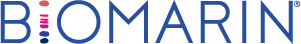 Background
ACH leads to significant multisystem complications across the lifespan, which may affect the HRQoL of individuals and families living with the condition
It is important to understand current experiences within ACH communities in order to improve the quality of care of affected individuals, and to inform clinical practice guidelines
This qualitative study aimed to describe the HRQoL of children and adolescents with ACH and their caregivers
ACH, achondroplasia; HRQoL, health-related quality of life. 
Shediac R, et al. Mol Genet Genomic Med 2022;e1891.
Methods
Participants were recruited from the US and Spain – two countries with divergent approaches to certain aspects of ACH management
For example, surgical limb lengthening is common in Spain but rarely performed in the US
34 caregivers and 12 adolescents participated in a focus group or completed an individual interview, which was audio-recorded and transcribed
In each country, there were 4 focus group discussions for adolescents (13–17 years) with ACH, and the caregivers of children/adolescents with ACH aged 0–4, 5–12, and 13–17 years
3 1-on-1 telephone interviews with US adolescents were conducted due to low group attendance 
Focus group discussions were held around three topics in three 90-minute sessions:
Understanding the impact of ACH on individuals’ and caregivers’ lives
Perceptions of risk, benefits, and other important aspects of treatments
Understanding the clinically meaningful changes in height, proportionality, independence with activities of daily living, and changes in three HRQoL scores*
Thematic analysis of qualitative data was performed to identify common HRQoL themes
*PedsQL, QoLISSY and WeeFIM
HRQoL, health-related quality of life. 
Shediac R, et al. Mol Genet Genomic Med 2022;e1891.
Example of Discussion Guide Questions
Note: Examples of probes, or potential follow-up questions after spontaneous responses to the first question, are shown in parentheses. Due to the semi-structured nature of guide, not all probes were asked directly and moderators could also ask other follow up questions according to the flow of the discussion.
Note that this table provides several examples by topic only and does not show all possible probes included in the full discussion guide.
ACH, achondroplasia.Shediac R, et al. Mol Genet Genomic Med 2022;e1891.
Experiences of Children and Adolescents, as Reported by Themselves and Their Caregivers
Themes and Sub-Themes of the Experiences of Children and Adolescents With ACH (ages 0–17)
Key challenges included difficulties performing activities of daily living, issues of accessibility, bullying, unwanted attention in public, and negative effects on self-esteem
Bubble sizes are not reflective of frequency of mention.
ACH, achondroplasia; ENT, ear nose and throat.
Shediac R, et al. Mol Genet Genomic Med 2022;e1891.
Physical Functioning and Related Complications
All caregivers reported a delay in early physical developmental milestones, such as holding up the head, walking, crawling, and sitting up
Caregivers of all age groups discussed mobility limitations and challenges
For example, balance issues that affect walking ability
Participants reported physical complications of achondroplasia
For example, stenosis/spinal compression, breathing and sleeping difficulties, pain, weight management, and otolaryngological issues
Participants frequently reported pain that limited physical functioning and stamina
All caregivers reported a delay in early physical developmental milestones
Shediac R, et al. Mol Genet Genomic Med 2022;e1891.
Challenges and Difficulties in Acquiring Independence in Activities Of Daily Living
Caregivers discussed the challenges and the need for more assistance with activities of daily living for children with ACH than with their other children or peers
Caregivers and adolescents most frequently mentioned needing assistance with toileting
Difficulties with tasks related to personal hygiene were noted as a challenge; however, participants also noted improvements with age
Performing activities of daily living may improve as children with ACH get older
ACH, achondroplasia. 
Shediac R, et al. Mol Genet Genomic Med 2022;e1891.
Accessibility Challenges and Adaptations
All participants spoke of modifications and adaptations made at home to increase accessibility, although the cost and level of modification varied
By adolescence, as individuals become more independent and home adaptations are in place, most challenges of accessibility are outside of the home (e.g., public bathrooms, hotels, restaurants, and grocery stores)
Adolescents frequently mentioned impacts on their social activities, such as being excluded from theme park rides due to height requirements or difficulty seeing over crowds
Home modifications and adaptations are needed for children and adolescents with ACH
ACH, achondroplasia. 
Shediac R, et al. Mol Genet Genomic Med 2022;e1891.
Social Impacts of Achondroplasia
Positive social impacts: 
Being popular at school due to their unique size
Good support systems and events
Negative social impacts: 
Receiving rude comments and unwanted attention in public
Being bullied at school
Not being invited to participate in activities
Perceived to be younger than their true age or less capable
A range of social experiences was described
Shediac R, et al. Mol Genet Genomic Med 2022;e1891.
Emotional Effects of Living With Achondroplasia
The negative emotional impacts of living with ACH included hurt feelings, loss of self-esteem, and frustration or anger
For the youngest age group (0–4 years), feelings of frustration appear to stem from physical limitations and comparing their abilities to their peers
In Spain, caregivers reported that their children felt frustrated and angry when they were unable to reach items, such as door handles, light switches, and the intercom
ACH can have an impact on emotions everyday
ACH, achondroplasia. 
Shediac R, et al. Mol Genet Genomic Med 2022;e1891.
Decision-Making and Perceptions of Limb Lengthening Treatment
Among the Spanish adolescents, 2 had already undergone limb lengthening surgery, 2 were currently considering surgery, and 2 had decided not to have surgery
The 2 who had undergone surgery acknowledged the pain and challenges of recovery 
1 adolescent spoke positively about the results of surgery, especially the gain in stature
The 2 who had completed surgery reported greater independence in daily activities, such as reaching items or maintaining personal hygiene
In the US groups, none of the participants or their children had undergone or considered undergoing limb lengthening surgery, which was generally perceived as intrusive, extremely painful, requiring a long recovery, and unnecessarily risky
There are country-specific differences in the experiences around limb lengthening
Shediac R, et al. Mol Genet Genomic Med 2022;e1891.
Experiences of Caregivers and Families
Themes and Sub-Themes of Caregivers' and Families’ Experiences
Caregivers were concerned about accessing appropriate medical care for their child, and also reported experiencing financial, relational, and emotional challenges in their families
Bubble sizes are not reflective of frequency of mention.
HCP, healthcare professional. 
Shediac R, et al. Mol Genet Genomic Med 2022;e1891.
Concerns Around Access to Appropriate Medical Care and Economic Impacts
Caregivers frequently mentioned a lack of confidence in providers, the challenge of accessing specialist care, and the economic burden of medical care
In both countries, participants voiced concern about medical providers' lack of knowledge 
Caregivers also reported a wide range of providers' efforts to gain or ensure they had appropriate knowledge and understanding of ACH
Many participants reported that access to care was a challenge, often due to insurance or location
Caregivers discussed indirect costs due to the amount of time needed to ensure their child received the necessary medical care
Some caregivers reported modifying their work schedule or the need for flexibility to accommodate the numerous medical appointments required in the early years of ACH
Challenges regarding their child's medical care were the most discussed parental impacts
ACH, achondroplasia. 
Shediac R, et al. Mol Genet Genomic Med 2022;e1891.
Effects of Achondroplasia on Family Relationships
Caregivers reported that having a child with ACH could strain their marriage or partnership, whilst others reported that having a child with ACH strengthened the family bond
Some challenges arise specifically during the child's early years, with disagreements regarding treatment and supportive services or groups
Others noted stress arising from having a child who is in pain
Caregivers discussed the negative and positive impacts on the family
Some reported that siblings felt jealous of the attention the child with ACH received
Others reported their average stature children are protective of their sibling with ACH
Family relationships can be affected by ACH
ACH, achondroplasia. 
Shediac R, et al. Mol Genet Genomic Med 2022;e1891.
Conclusions
Caregivers and adolescents described physical functioning challenges and medical complications due to ACH
Key challenges included activities of daily living, accessibility, bullying, unwanted attention in public, and negative effects on self-esteem
Caregivers were concerned about accessing medical care for their child, and also reported financial, relational, and emotional challenges 
ACH also affected individuals and their families in positive ways
Including increasing empathy, receiving positive attention, and feeling supportedby the ACH community
These findings underscore the importance of regular assessments of HRQoL and the provision of psychosocial support for affected children and families
ACH, achondroplasia; HRQoL, health-related quality of life. 
Shediac R, et al. Mol Genet Genomic Med 2022;e1891.